Imunodeficience I.
Martin Liška
Základní imunologické pojmy
Imunitní systém zajišťuje  3 základní funkce:
obranu proti infekcím
homeostázu – odstraňování starých a poškozených buněk
imunitní dohled -  odstraňování mutovaných buněk
Endokrinní systém
Imunitní systém
Nervový systém
Poruchy – detekovatelné laboratorně, histologicky, bez klinické manifestace

Klinická manifestace -  snížení funkce - imunodeficientní stavy
                                     -  zvýšení funkce – alergie, autoimunity
Imunodeficience
=  porucha imunitního systému, která se projevuje snížením schopnosti imunitního systému plnit své základní funkce, zejména obranu proti infekci a imunitní dozor
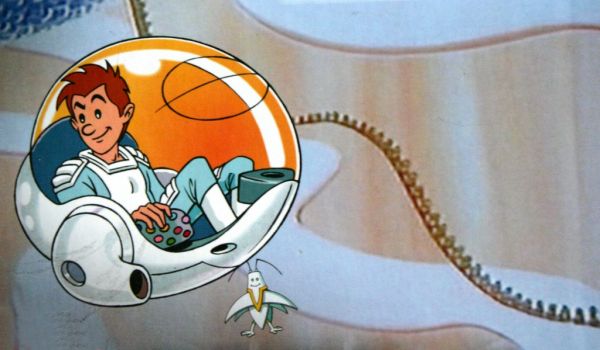 Imunodeficience
Humorální – nespecifické - komplement 
                              specifické – imunoglobuliny  (B-lymfocyty)

Buněčné   – nespecifické – fagocytující buňky
                            specifické – T-lymfocyty

Primární – vrozené, geneticky definované, projevy nejčastěji v časném 
                          věku     

Sekundární – projevy kdykoliv během života
                               chronická onemocnění
                               ozáření
                               imunosuprese
                               operace, trauma
                               stres
Výskyt imunodeficiencí podle Evropského registru primárních imunodeficiencí z r.2003 (prevalence 1,52/100000)
Výskyt imunodeficiencí v ČR (2003)
Jiné rozdělení imunodeficiencí
Poruchy fagocytózy
Poruchy komplementu 
Poruchy protilátek 
Kombinované poruchy 
Imunodeficience s deregulací 
Dobře definované syndromy s imunodeficiencí
Imunodeficience – kritická věková období projevů
Novorozenecký věk -  těžké primární buněčné imunodeficience
6 měs. – 2 roky – těžké protilátkové imunodeficience vrozené 
                                      i přechodné
3 - 5 let – přechodné a selektivní protilátkové imunodeficience,
                        sekundární imunodeficience
15 – 20 let – hormonální instabilita, involuce thymu, změny 
                             životního stylu, některé typické infekce
                             první projevy běžného variabilního imunodeficitu
Střední věk – období nadměrného pracovního zatížení, stresy
                               první projevy autoimunit (i obraz imunodeficience)
Pozdní věk a stáří – spíše projevy vážných sekundárních 
                                           imunodeficiencí, následky poruchy funkce
Imunodeficience – hlavní klinické rysy
Protilátky      - mikrobiální infekce (opouzdřené bakterie)
                                respirační - pneumonie, sinusitidy, otitidy                                   
                                GIT – průjmy
Komplement – mikrobiální infekce (pyogenní), sepse
                                  postižení různých systémů
                                  otoky u HAE – deficience C1-inhibitoru
T lymfocyty  -  bakteriální, plísňové, virové
                                 GIT – průjmy
                                 respirační – pneumonie, sinusitidy
Fagocyty      -  abscesy, recidivující kožní hnisavé infekce
                                granulomatozní záněty
Diferenciace pluripotentní kmenové buňky
Diagnostika imunodeficiencí
Anamnéza
Laboratorní vyšetření:
              - KO+dif., Ig
                   - buněčná imunita (FCM)
                   - speciální vyšetření (funkční testy lymfocytů,            
                     fagocytóza, test vzplanutí, podtřídy IgG, specifické Ig)  
Genetické vyšetření
10 varovných známek možného primární imunodeficience (PID)
≥ 4 nových infekcí středouší za rok
≥ 2 závažných sinusitid za rok
≥ 2 měsíce léčby ATB s malým účinkem
≥ 2 pneumonie za rok
Neprospívání
Recidivující abscesy kůže nebo vnitřních orgánů
Perzistující soor nebo plísňové infekce kůže
Potřeba léčby intravenózními ATB 
≥ 2 hluboké infekce včetně sepse
Rodinná anamnéza PID
Léčba imunodeficiencí
Těžké PID → BMT

Jiné PID → genová terapie

 Primární & sekundární ID→ substituce (IVIG)
                                                 → profylaxe (ATB)   

Lehčí ID →imunomodulace
Primární imunodeficience
1. Poruchy fagocytózy
1/ Kvantitativní poruchy fagocytů

a/ neutropenie, granulocytopenie

kongenitální neutropenie (Kostmanův sy.)
cyklická neutropenie
sy.retikulární dysgeneze
I. Poruchy fagocytózy
2/ Kvalitativní poruchy fagocytů
narušena schopnost fagocytů pohltit nebo usmrtit mikroorganismy

a/ Chronická granulomatózní choroba (CGD)
X-vázaná (60%), event.AR
porucha enzymového systému NADPH oxidázy, event.jeho aktivace       
      → neschopnost tvorby toxických kyslíkových produktů (např.H2O2) →
      neschopnost zabíjet baktérie produkující katalázu (např. Staph.aureus 
      nebo Pseudomonas aeruginosa)
Kl.obraz: nástup v časném dětském věku
                 tvorba abscesů s granulomů v kůži a orgánech
Dg: test vzplanutí (FCM)
        genetické vyš.
Ter: dočasně - profylaxe ATB
        definitivní - BMT nebo genová terapie
Histologický obraz granulomu u CGD
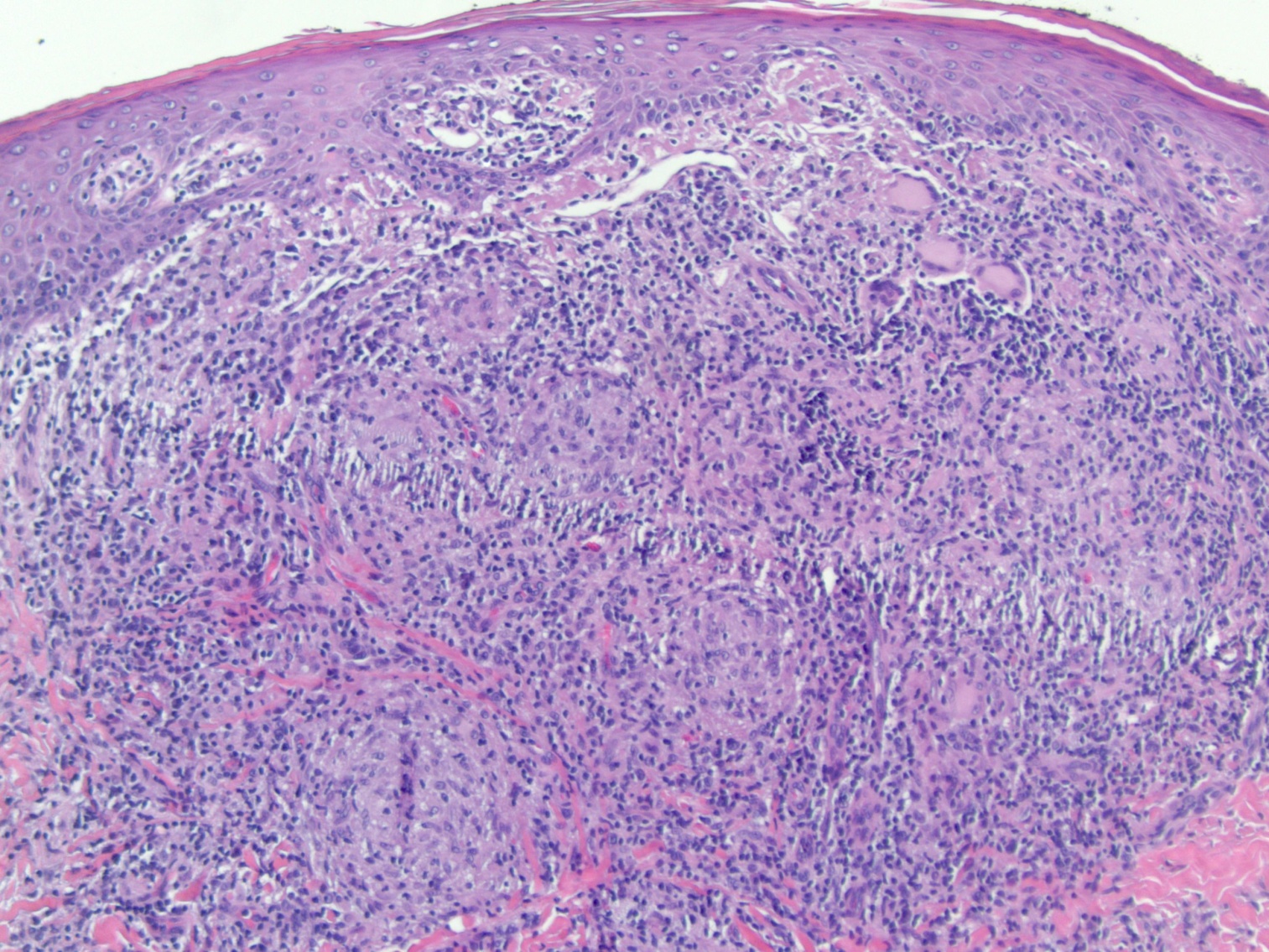 I. Poruchy fagocytózy
b/ Deficit glukózo-6-fosfát dehydrogenázy
podobný obraz jako a/ + hemol.anémie

c/ Deficit myeloperoxidázy
náchylnost k infekcím vyvolaným Staph.aureus nebo Candida albicans

d/ Chédiak-Higashiho syndrom
recidivující těžké pyogenní infekce (zjm.streptokokové nebo stafylokokové)
neutrofily obsahují gigantické lysozomy (porucha uvolnění jejich obsahu → narušené zabíjení mikroorganismů)

Dg: neutrofily abnormální chemotaxe a zabíjení

Ter: ATB, ev.BMT
I. Poruchy fagocytózy
e/ defekty adheze (LAD syndrom)
porucha v adhezivních molekulách neutrofilů
LAD I – defekt exprese integrinů
LAD II – defekt exprese selektinů

Kl.obr.: opakované kožní a slizniční infekcemi, špatným hojením pupečníkové jizvy, tvoří se jim abscesy (zjm. v periproktální oblasti) s malou tvorbou hnisu

Dg: průkaz snížení exprese CR3

Ter: BMT
II. Poruchy komplementu
a/ Deficit C1, C2, C3, C4 

s častější vývoj systémových imunokoplexových chorob (SLE-like) a náchylností k pyogenním infekcím

b/ Deficit C6, C7, C8, C9 

zvýšená náchylnosti k pyogenním infekcím, v případě deficience C9 zjm. meningokokovým infekcím

c/ Deficit MBL 

deficit Mannan Binding Lectinu (lektinová cesta aktivace komplementu), vyšší výskyt běžných infekcí
II. Poruchy komplementu
d/ Hereditární angioedém (HAE)

Absence nebo funkční porucha C1 inhibitoru

C1-inhibitor  = regulace komplementu, kininové a hemokoagulační kaskády → při poruše C1-inhibitoru dochází k dysregulaci bradykininu → otoky

Kl.obr.: recidivující toky kůže, sliznic úst a hrtanu, střevní sliznice 
              napodobující NPB 

              nástup nejčastěji v pubertě

              spouštěcím faktorem nejčastěji poranění, chirugický       
              nebo stomatologický výkon, interkurentní infekce 

Otoky laryngu bez akutní léčby ohrožují život
II. Poruchy komplementu
d/ Hereditární angioedém (HAE)

Dg:  stanovení hladiny C1-inhibitoru
        stanovení hladiny C4
        funkční vyšetření C1-inhibitoru
        genetické vyš.
 
Ter: preventivní – androgenní hormony (Danazol),  
        antifibrinolytika (kys.tranexamová)

        akutní – podání koncentrátu C1-inhibitoru (Berinert), 
        selektivní antagonista receptorů pro bradykinin (ikatibant – 
        Firazyr), rekombinantní C1-inhibitor (Ruconest)

Angioedém může být i sekundární
Otoky u HAE
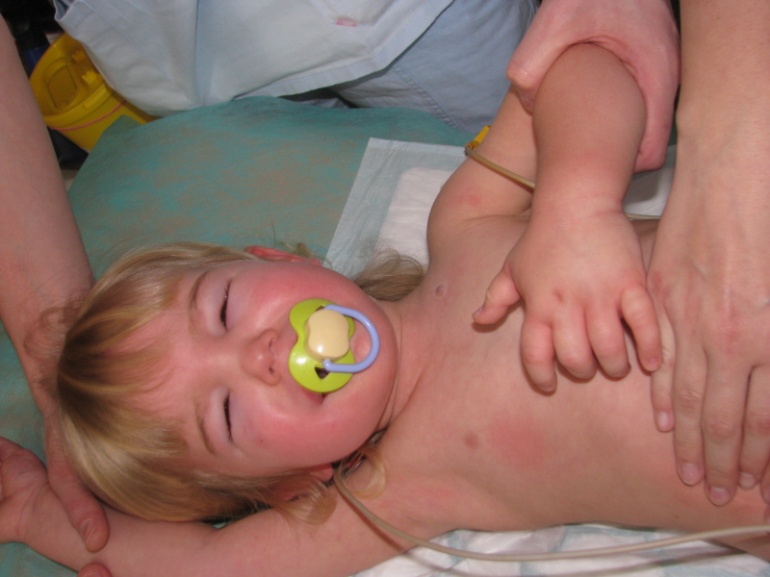 III. Poruchy protilátek
X-vázaná (Brutonova) agamaglobulinémie (XLA)

Defekt genu pro Brutonovu tyrozinkinázu (Btk)(Xq21.3-22) → blok zrání pre-B lymfocytu v B lymfocyt → neměřitelné, nebo velmi nízké hladiny Ig, snížené počty B-lymfocytů

Častější X-vázaná forma, ale vzácné formy postihují i dívky

Kl.obr.:  projevy začínají mezi 6.měsícem a 2.rokem života: recidivující pneumonie, 
              pyogenní otitidy, sinusitidy s komplikacemi (etiologie: opouzdřené baktérie) 

              vyšší výskyt plicních fibróz
   
Dg: hladiny IgG, IgA, IgM ˂ 2* SD od průměru daného věku
       absence izohemagulutininů a/nebo chabá serokonverze po vakcinaci
       absence B-lymfocytů 
       genetické vyš.

Ter: celoživotní substituce IVIG
III. Poruchy protilátek
Běžný variabilní imunodeficit (CVID)

Heterogenní skupina onemocnění vyznačující se výrazným snížením hladin protilátek IgG a IgA (˃2* SD od věkového průměru) v séru 
Připomíná XLA, ale projevy začínají kdykoli během života (po 2.roce věku, nejčastěji  ve 2. - 3. dekádě života)

Kl.obraz: recidivující respirační infekty: sinusitidy, pneumonie, bronchitidy  
                (Pneumokoky, Hemofily, Branhamely, Mykoplazmata, Pseudomonády, 
                 Giardia)

                meningitidy, chronické průjmy, artritidy
                 
                 komplikace:  nádorová nebo autoimunitní onemocnění, např. hemolytické 
                 anémie, fibrózy, endokrinopatie nebo lymfoproliferace, bronchiektázie
Komorbidity u nemocných s CVID
Cunningham-Rundles C and Bodian C, Clin Immunol 1999
III. Poruchy protilátek
Běžný variabilní imunodeficit (CVID)


Dg: výrazné snížení hladin IgG+A
       sérokonverze po vakcinaci chabá
       B-lymfocyty snížené až lehce zvýšené   
       genetické vyš. (mutace genů ICOS, BAFF, CD19, CD20 a další)

Ter: celoživotní substituce IVIG nebo SCIG
        dispenzarizace
Klinická manifestace izolovaného a kombinovaného B-lymfocytárního imunodeficitu
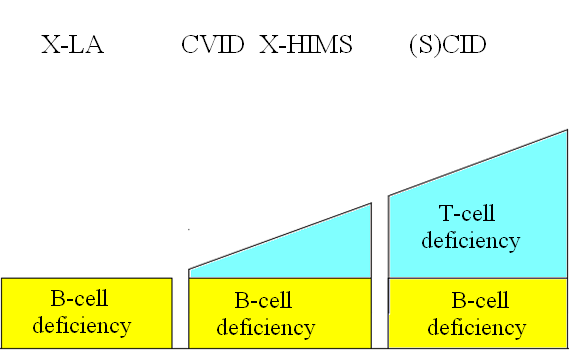 Tíže klinických projevů
Clinical severity
Defekt 
T-lymfocytů
Defekt 
B-lymfocytů
Defekt 
B-lymfocytů
Defekt 
B-lymfocytů
XLA – Brutonova
agamaglobulinemie
Autosomální reces. agamaglobulinemie
III. Poruchy protilátek
Přechodná hypogamaglobulinémie v dětství (THI) 

Nástup tvorby protilátek opožděn → nižší hladiny zjm.IgG, upraví se do cca 3 let věku

Častější výskyt zjm.respiračních infekcí

Počty B-lymfocytů normální

Ter: symptomatická, event.přechodně IVIG
III. Poruchy protilátek
Selektivní deficit IgA (SIAD)

Porucha funkce B-lymfocytů 
Jeden z nejčastějších PID X nejlehčí

Kl.obraz: recidivující resp.infekce X často bez 
               příznaků

Dg: IgA ˂ 0,07 g/l ve věku ≥ 4 roky, normální hladina IgG a IgM

Ter.: bez léčby
         pacientů s SIAD se nesmějí podávat preparáty Ig a v případě krevní 
         transfúze musejí dostat řádně proprané erytrocyty nebo ideálně 
         autotransfúzi
         neočkovat živými p.o. vakcinami
III. Poruchy protilátek
Selektivní deficity podtříd IgG a specifických IgG protilátek

Porucha produkce některé z podtříd IgG nebo specifických IgG (např.proti Pneumokokům nebo tetanu)

Projevy od dětství, nejčastěji respirační infekce opouzdřenými bakteriemi (H. influenzae, Pneumokoky)

Ter: symptomatická
        někdy nutná substituce IVIG
III. Poruchy protilátek
WHIM syndrom

bradavice, panhypogamaglobulinémie, imunodeficience, myelokachexie
AD dědičnost
defekt CXCR4 → permanentní aktivace receptoru → zadržení buněk v kostní dřeni v důsledku dysfunkce receptoru
Substituční léčba imunoglobuliny
vyrábějí se frakcionací lidské plazmy od většího množství (1000) dárců

vyšetřování dárců, inaktivační postupy k minimalizaci rizika přenosu infekce

obsahují pouze IgG, minimální obsah IgA

preparáty pro i.v. (Gammagard, Octagam) nebo s.c. použití (Gammanorm, Cuvitru, Hizentra), hyperdávkované preparáty pro subkutánní aplikaci (HyQvia)
Indikace substituční léčby
Primární protilátkové imunodeficity (IVIG) – zjm.XLA nebo CVID, přechodně i u těžkých kombinovaných imunodeficitů (SCID)

Někdy je nutno podávat i u deficitu podtříd IgG nebo specifických protilátek 

Sekundární protilátkové imunodeficience – typicky leukémie z B-lymfocytů (CLL), lymfomy (mnohočetný myelom), deficience protilátek v důsledku biologické léčby (Rituximab)
Dávkování IVIG
Agamaglobulinémie – i.v. imunoglobuliny 400-600 mg/kg/měsíc

Pravidelná substituce v denních stacionářích v intervalech 3-4 týdnů

V posledních letech se stále častěji prosazuje „home therapy“ - aplikace subkutánních Ig infúzní pumpou (cca každých 5-7 dnů, větší komfort pro pacienta, méně nežádoucích reakcí)
Aplikace subkutánních Ig pumpou
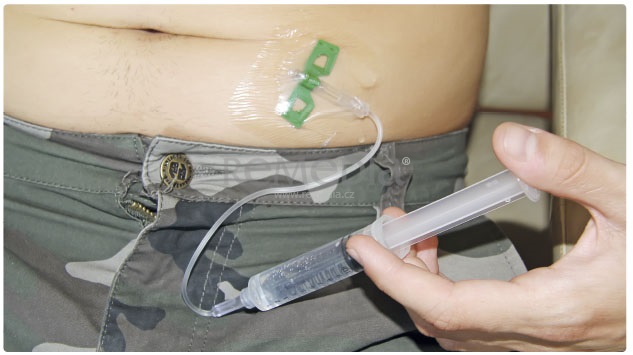 Nežádoucí účinky léčby
Alergické reakce až anafylaktický šok  
U menších reakcí (třesavka, bolest hlavy, třesavka) obvykle postačí jen zpomalení infúze 
Někdy je nutné podat před aplikací infúze KS
Změna preparátu (nižší obsah IgA)